Отчёт 28.04.25
Жидков Кирилл
Сделано за две недели
Обсудили задачи до СТАРТА с Александром
Были разработаны две печатные платы для микросхем усилителя и компаратора
Проект с ними добавлен в gitlab лаборатории
Закуплены компоненты для изготовления плат
Обновил ПО осциллографа
Плата для тестирования усилителя
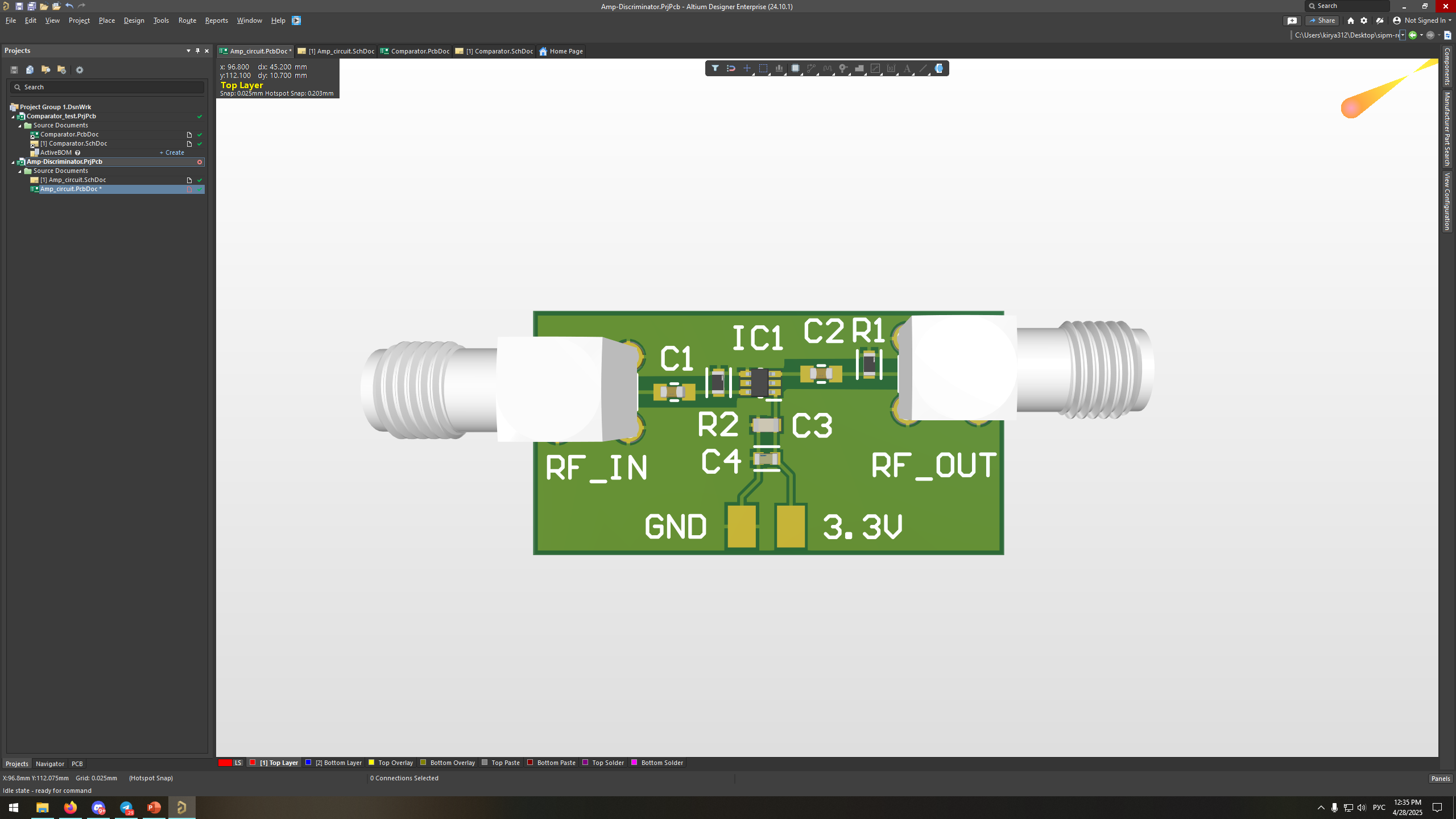 Плата для тестирования компаратора
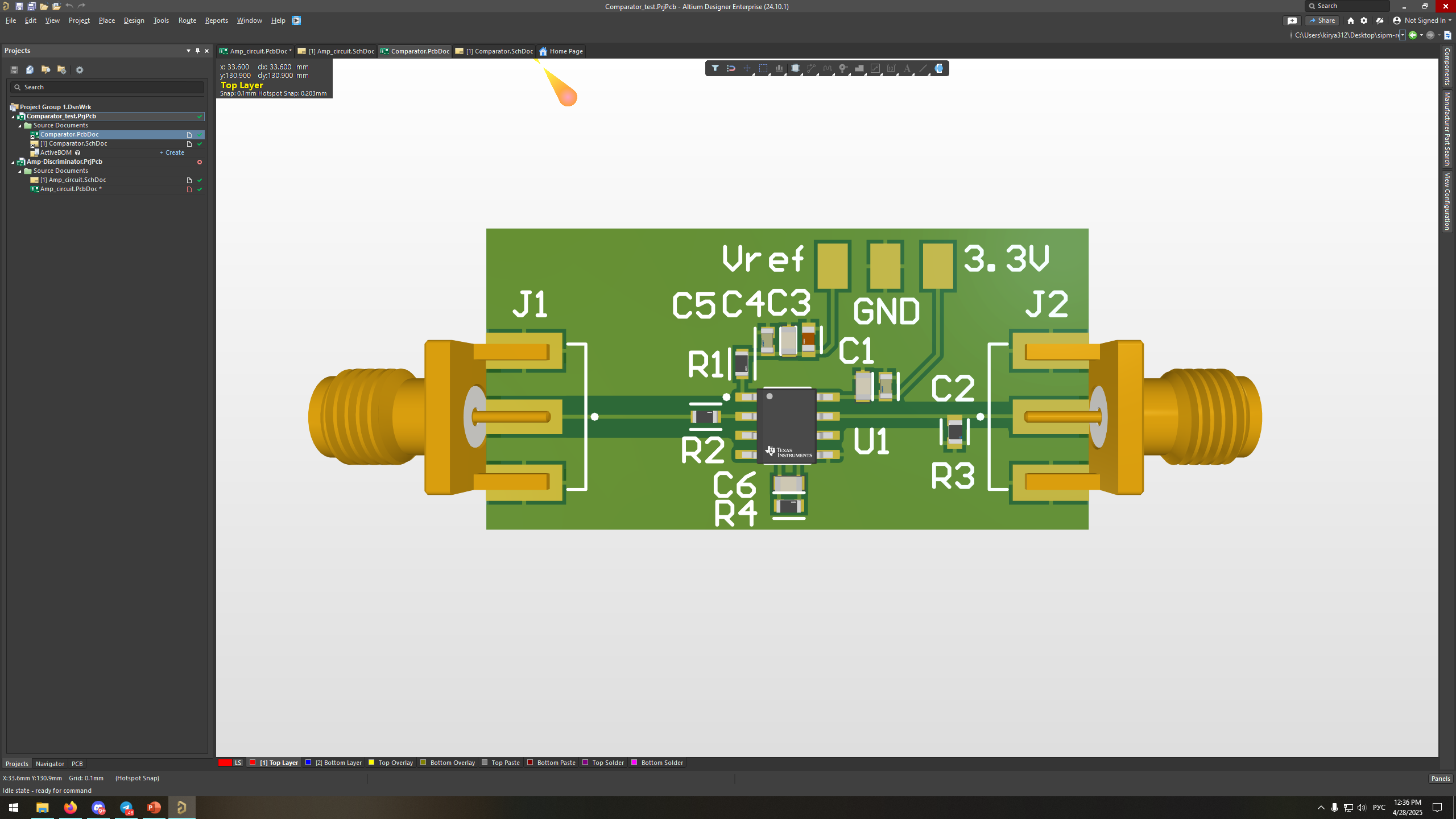 План на две недели
Попытаться изготовить две платы методом «ЛУТ»
Начать работу по упрощению платы для оптики SFP+
Закрывать сессию